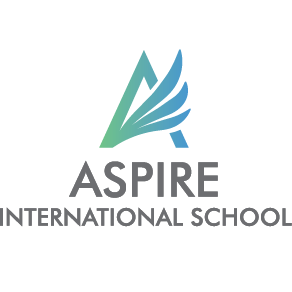 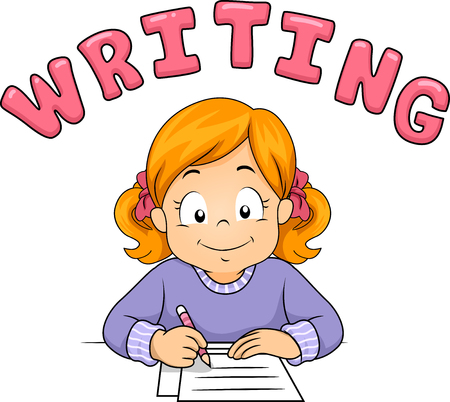 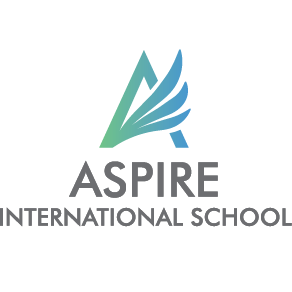 English
Lessons Objectives
By the end of the lesson, learners will be able to :
understand what conjunctions mean
understand and identify the main features of writing a story.
01
write caption or sentences to describe a story.
present text in a range of different ways, e.g. diagrams with typed labels, storyboards with handwritten captions
02
03
04
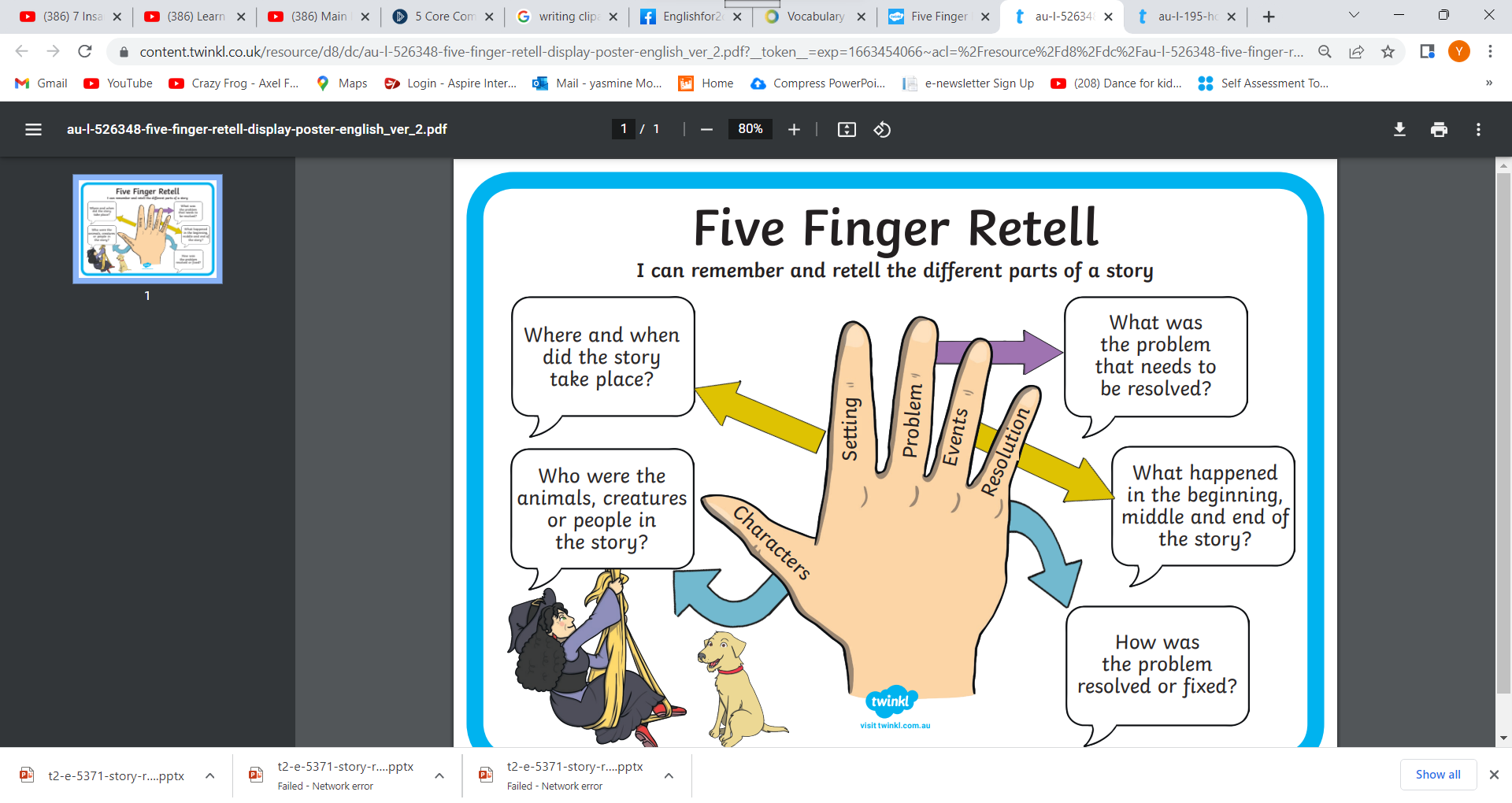 Characters
Who is the story about?
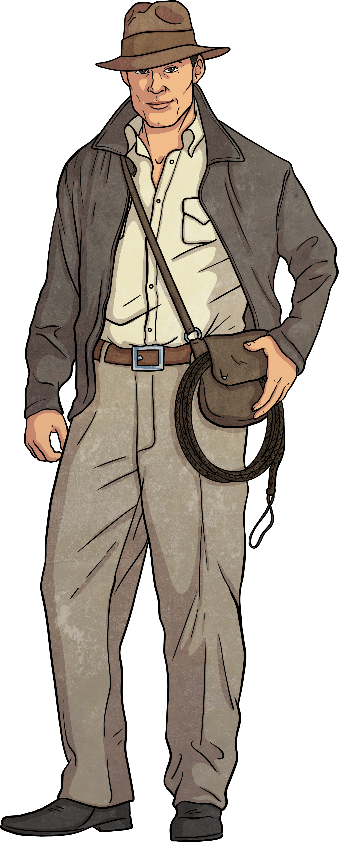 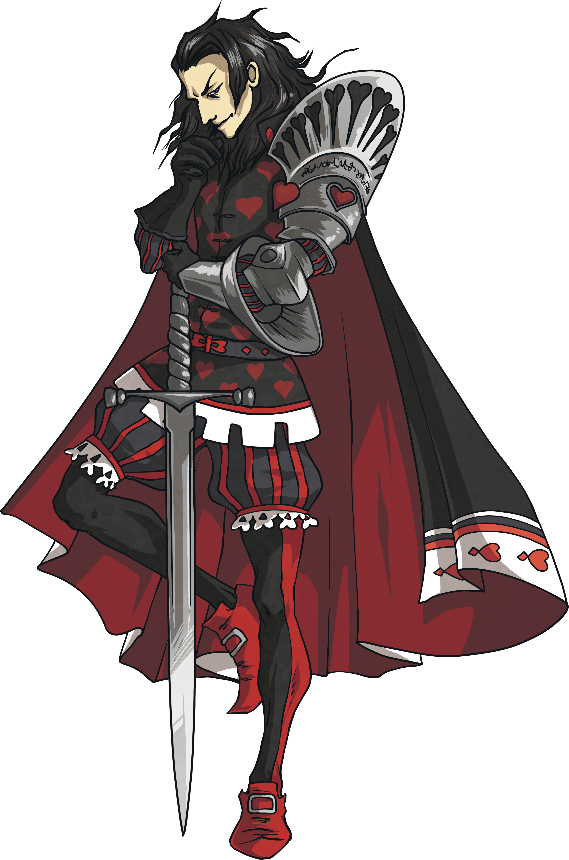 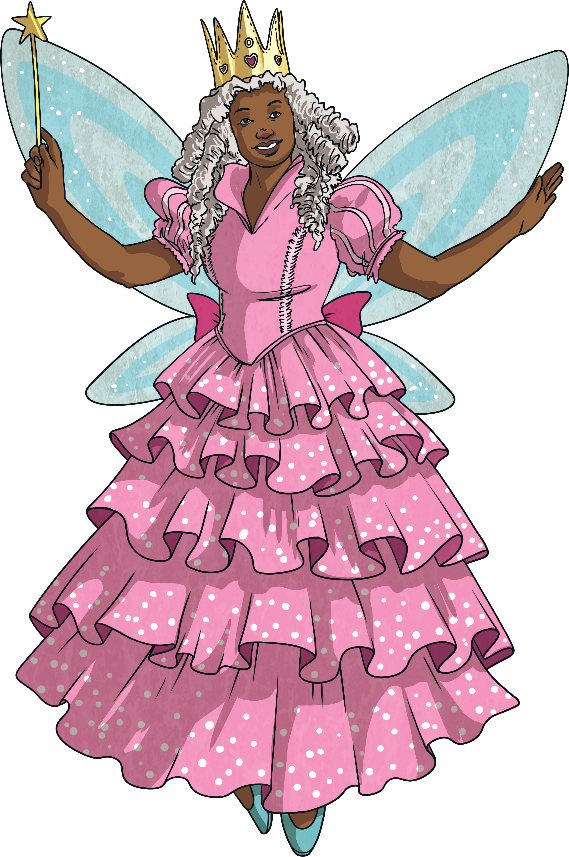 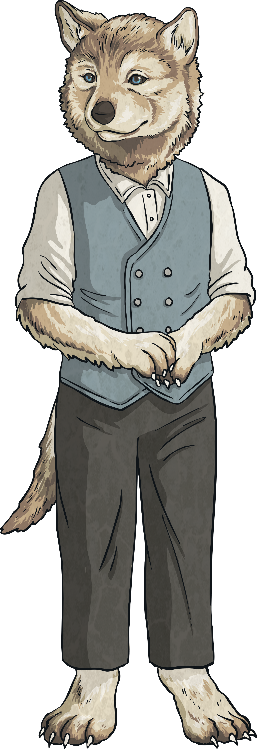 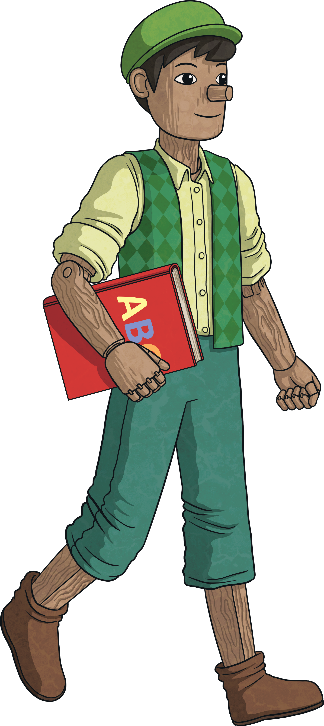 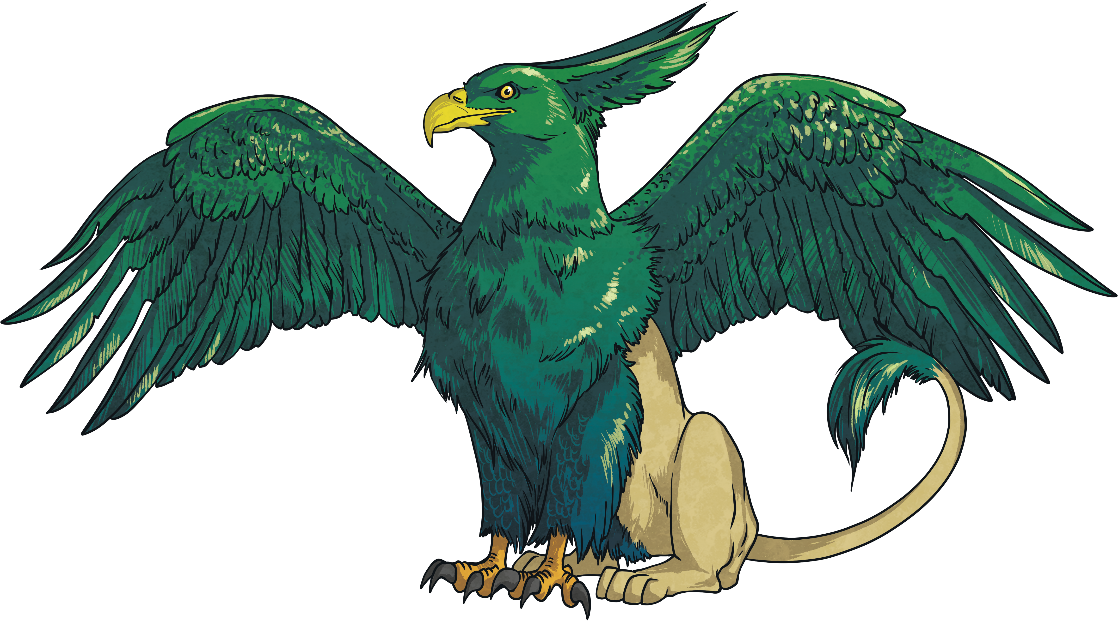 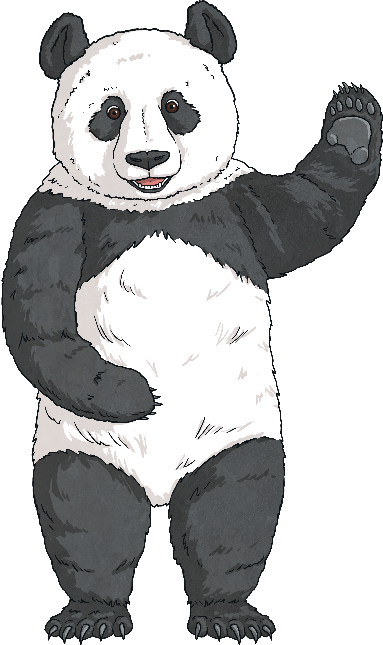 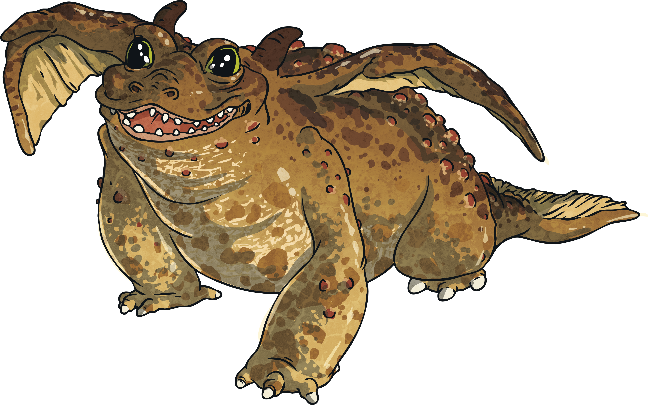 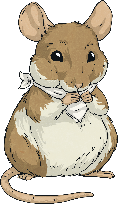 This may be people, animals, and sometimes objects that are alive.
Setting
Where and when does the story take place?
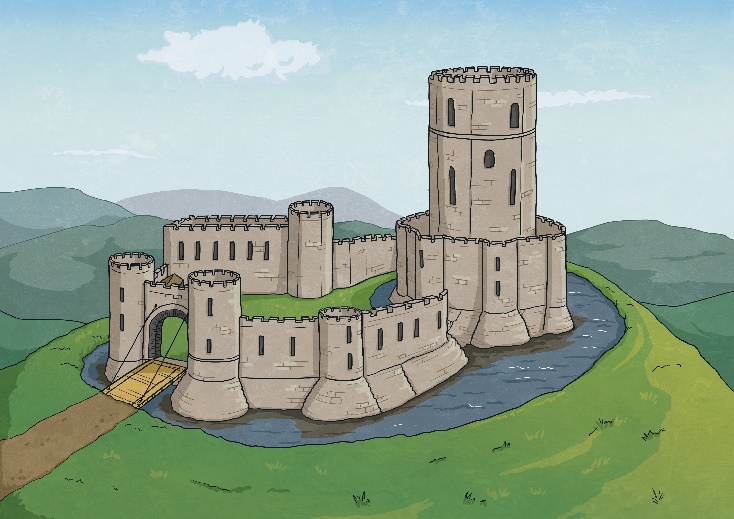 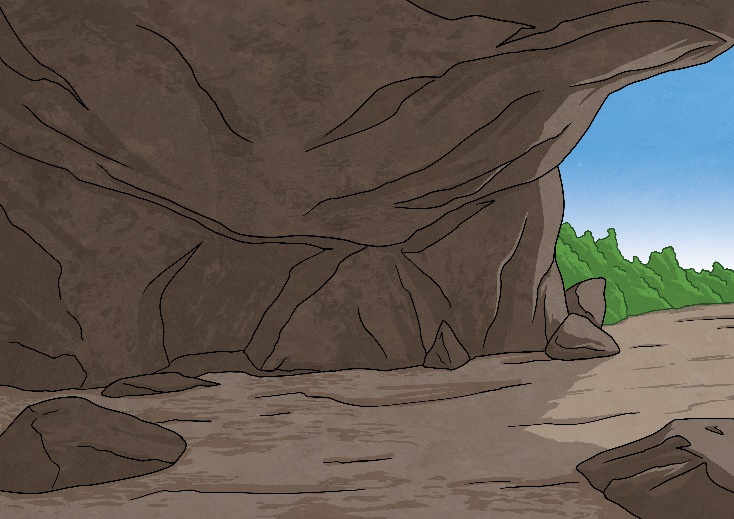 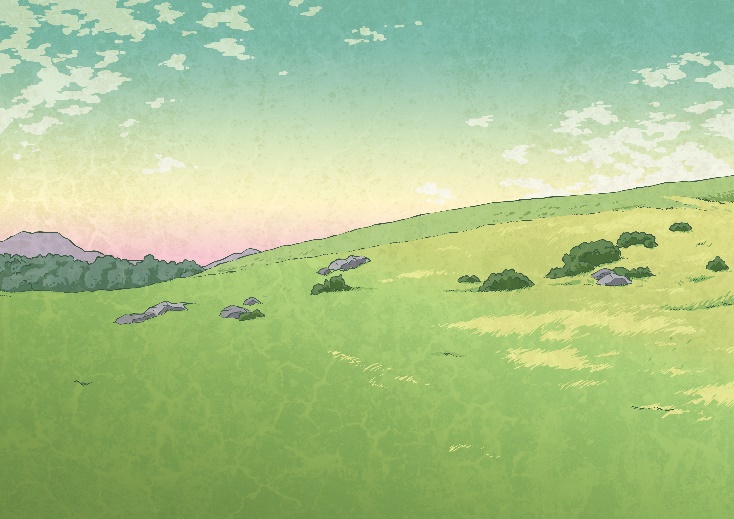 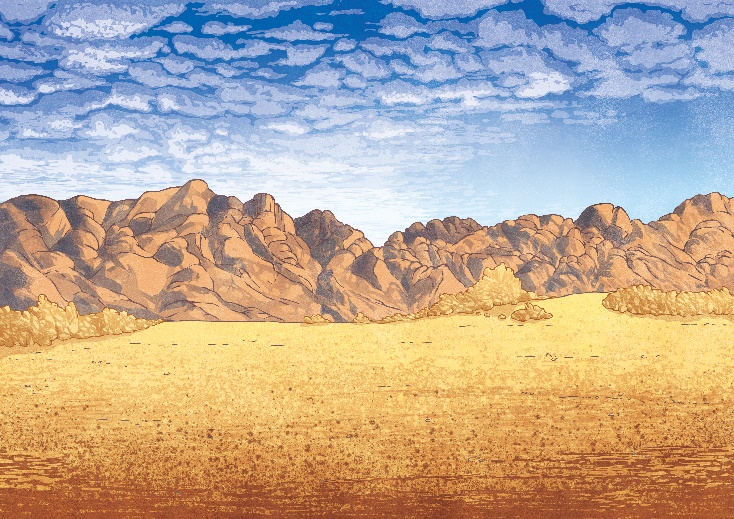 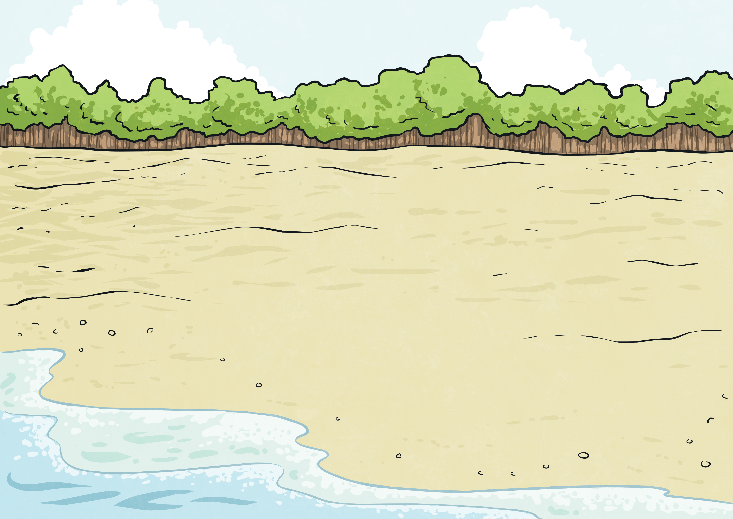 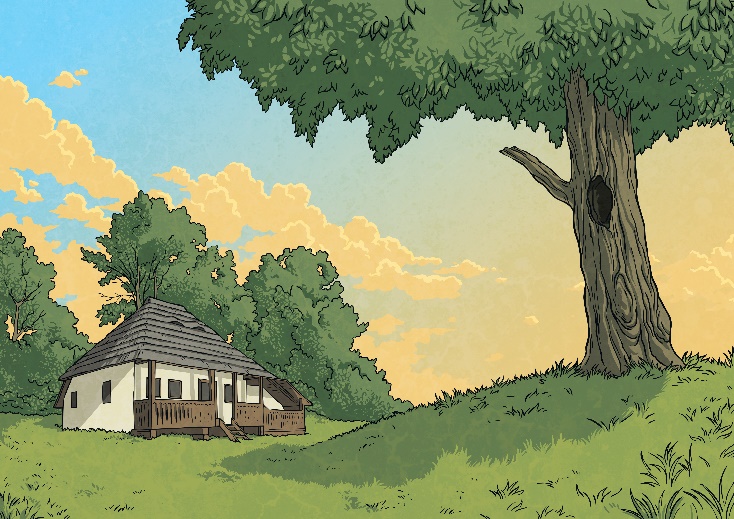 Problem
What is the character trying to fix, change, or figure out in the story?
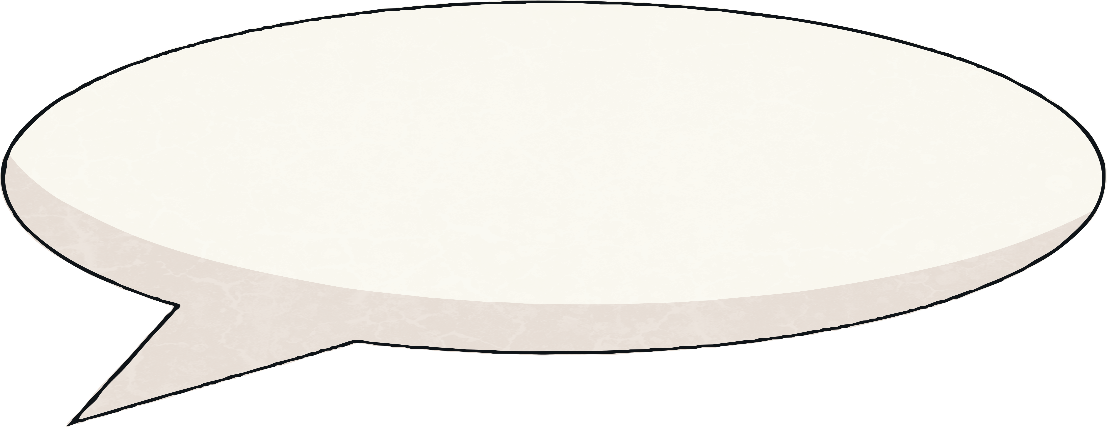 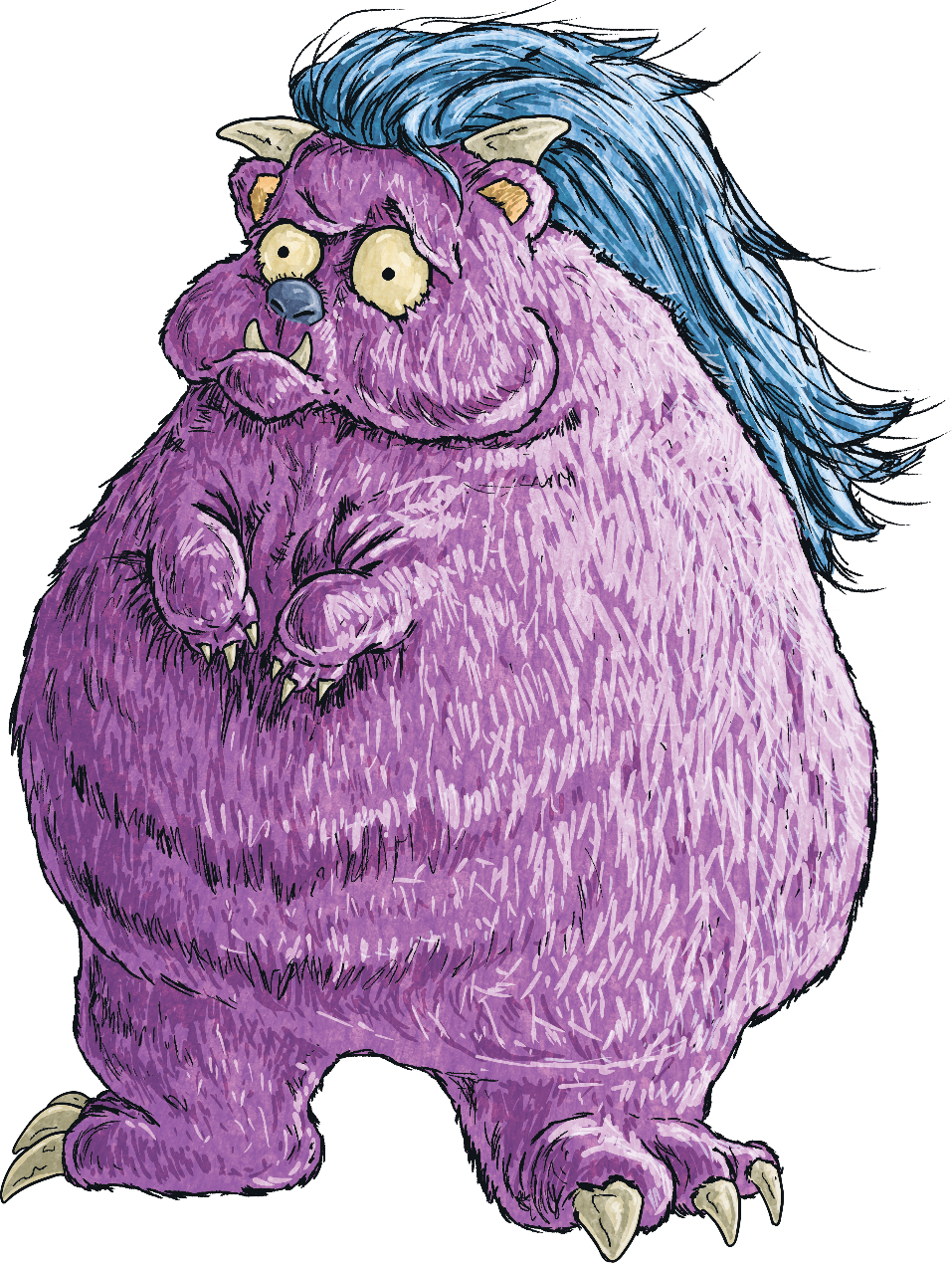 What do I do?
Events
What important events happened in the story?
B
Beginning
M
Middle
E
End
Solution
How was the problem in the story solved?
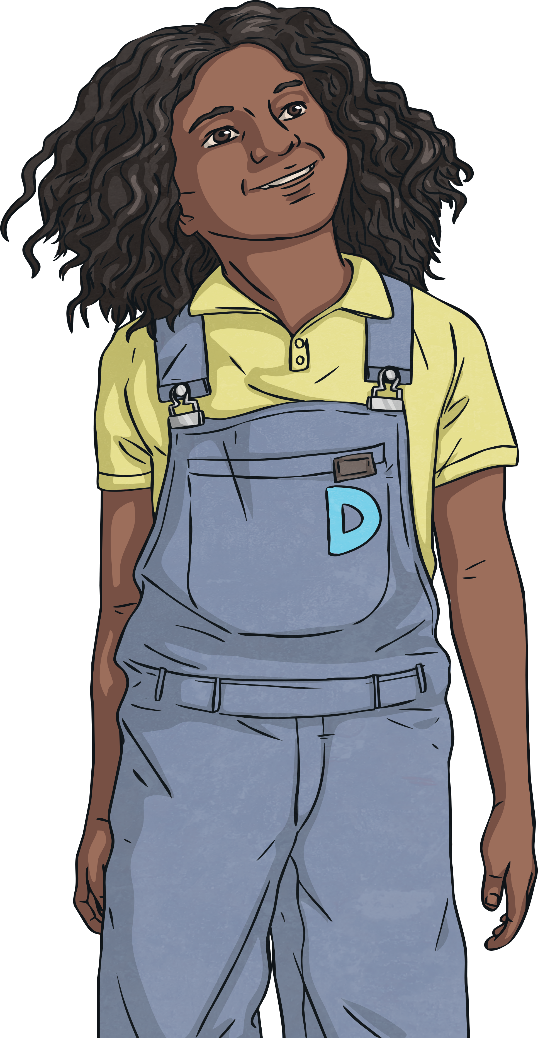 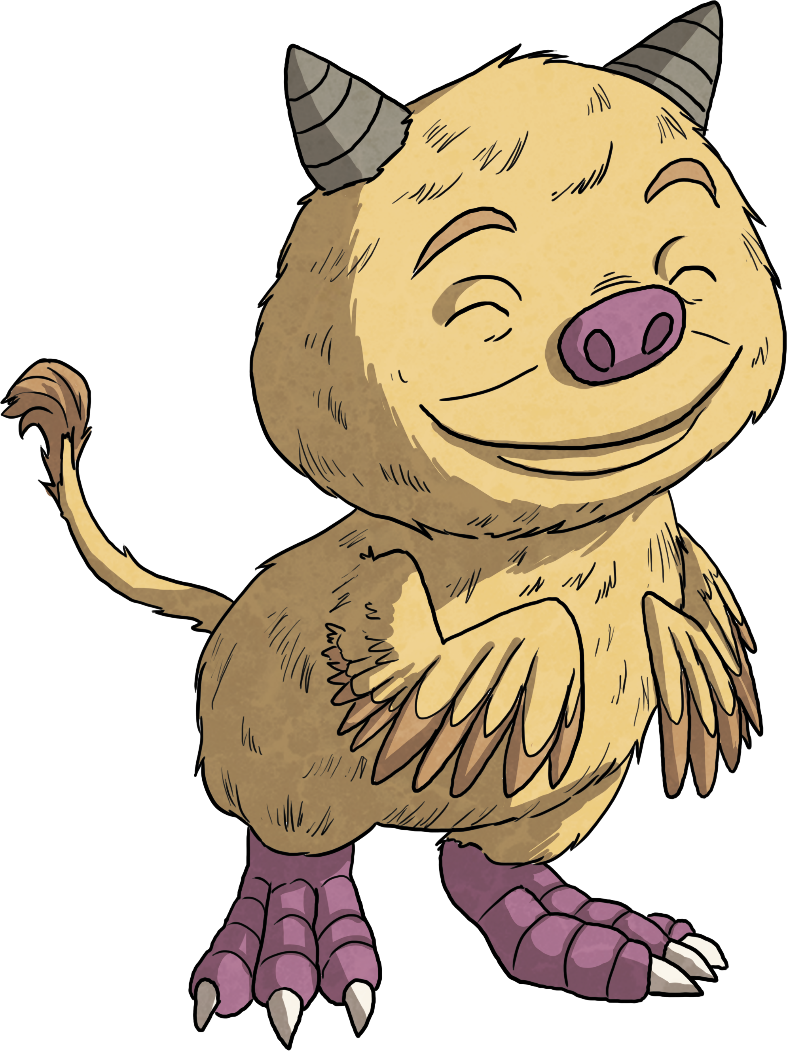 Watch the story
Lessons Objectives
Objectives check:
understand and identify the main features of writing a story.
01
write caption or sentences to describe a story.
present text in a range of different ways, e.g. diagrams with typed labels, storyboards with handwritten captions
02
03
04